Вводная презентация в сетевой межшкольный Интернет-проект «Приезжайте к нам в гости!»(9 марта – 9 июня 2017 года)
Когда и кому мы говорим:
«Приезжайте к нам 
в гости!»
Можно ли туристов назвать гостями?Где путешествуют туристы?
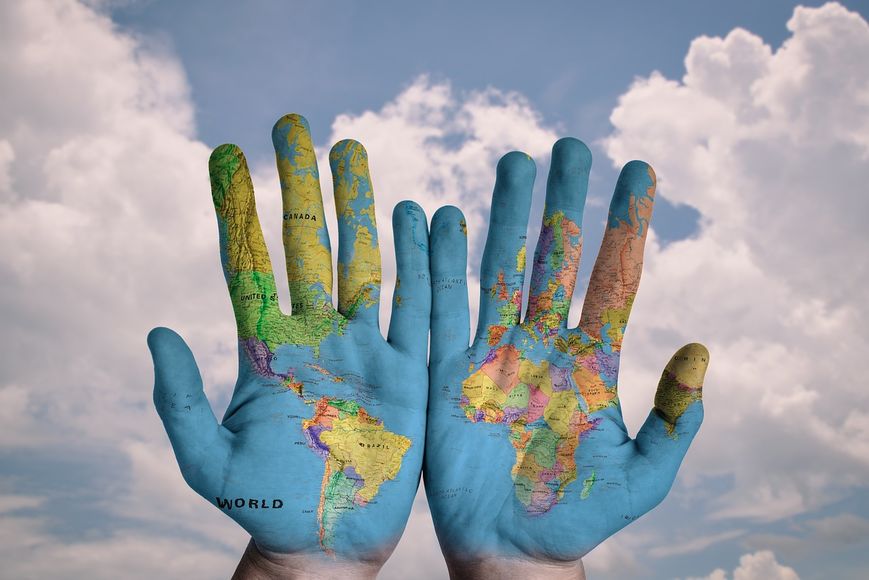 А чем хороша наша сторона?
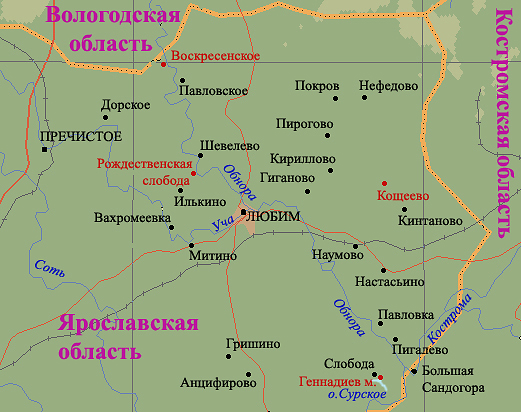 Бывало ли Вам скучно в путешествии, на экскурсии? Почему?
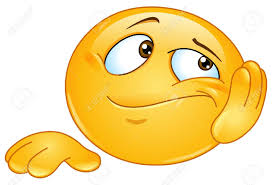 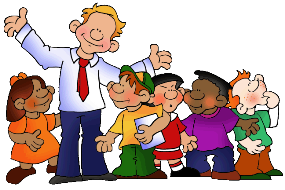 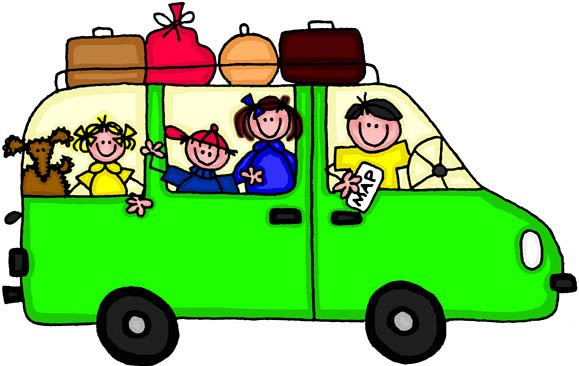 К нам приезжают в гости наши сверстники. Сделаем их пребывание на Любимской земле нескучным!
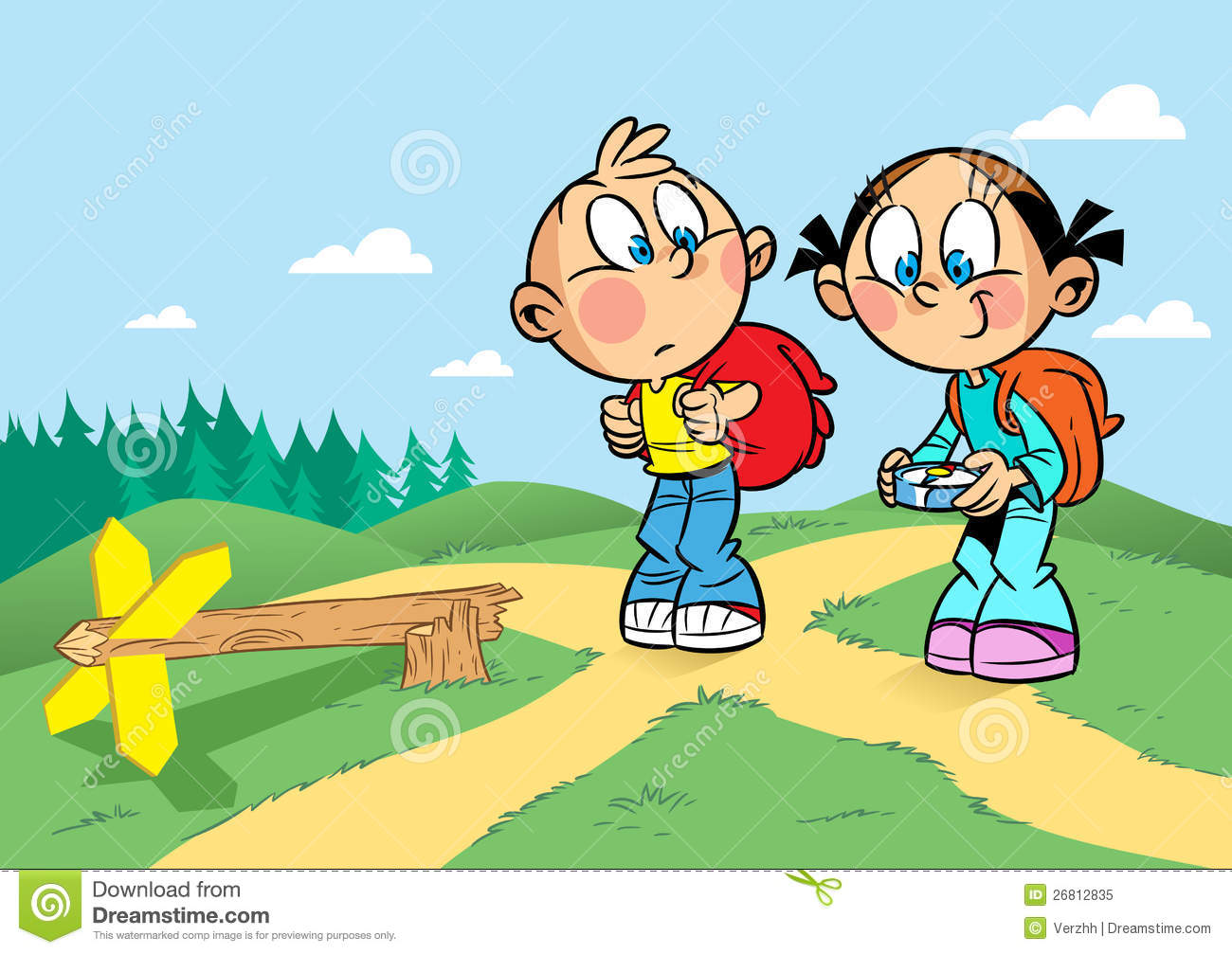 Включаемся в сетевой проект, который объединит работу команд из разных школ Любимского района.
Ура! Работаем в Интернет
Вопросы проекта
В чем уникальность Любимского края?
Как создать неповторимый образ Любимского края?
Как бы я представил свой край другу?
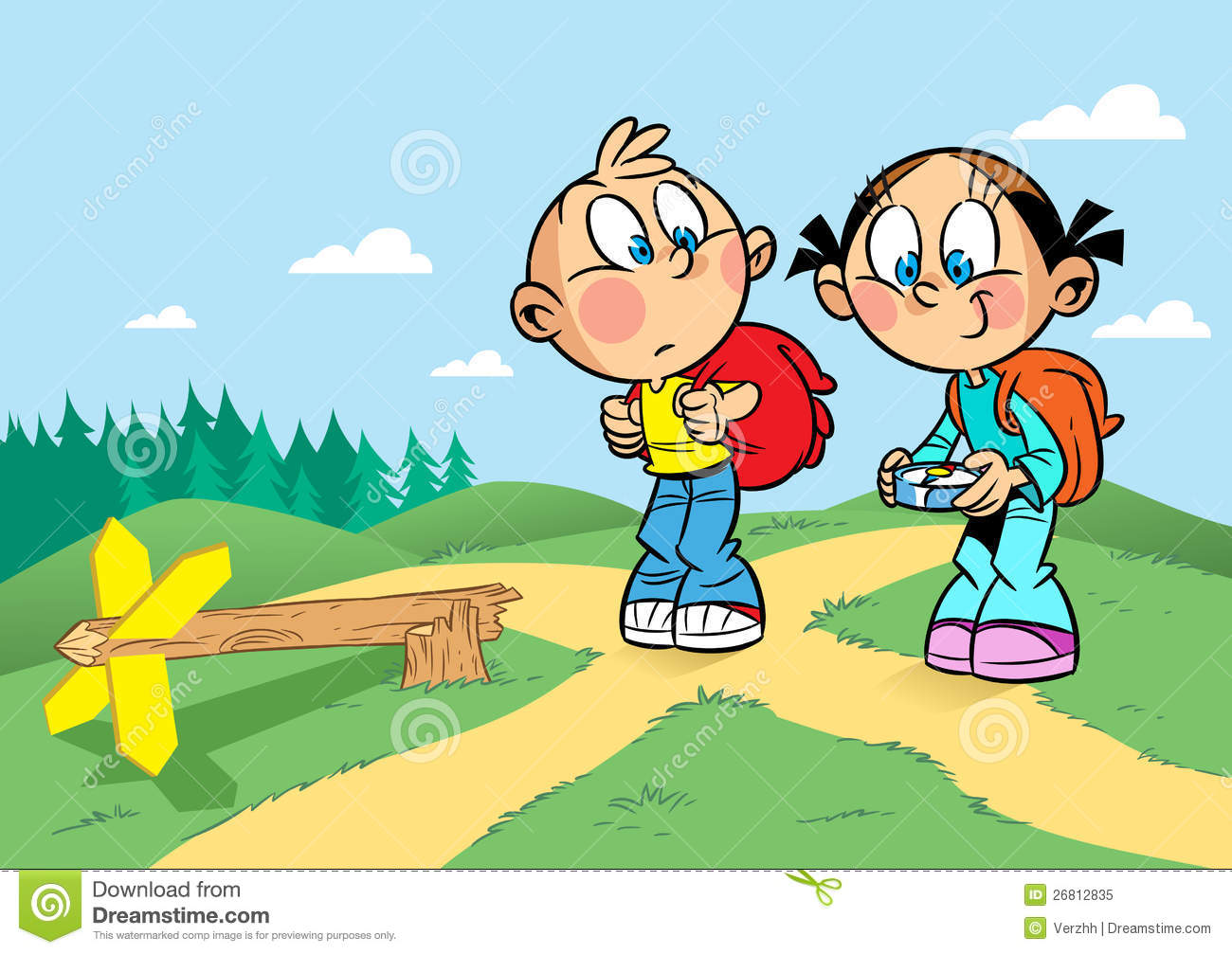 Цель проекта
Разработать и представить туристический маршрут по своему родному Любимскому краю, который будет интересен вашим сверстникам (от 9 до 15 лет).

Сроки: март – июнь 2017 года
Место работы: сайт проекта
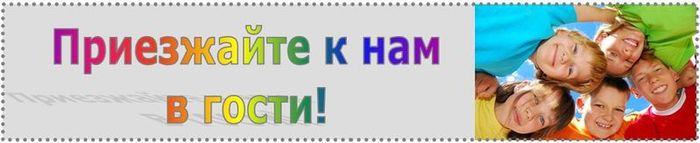 «Мозговой штурм»
Фокина Тамара Васильевна
Шаги проекта
Давайте познакомимся! 9 - 21 марта 2017
Заявка
Оформление страницы команды на сайте
Ответы на входной опрос
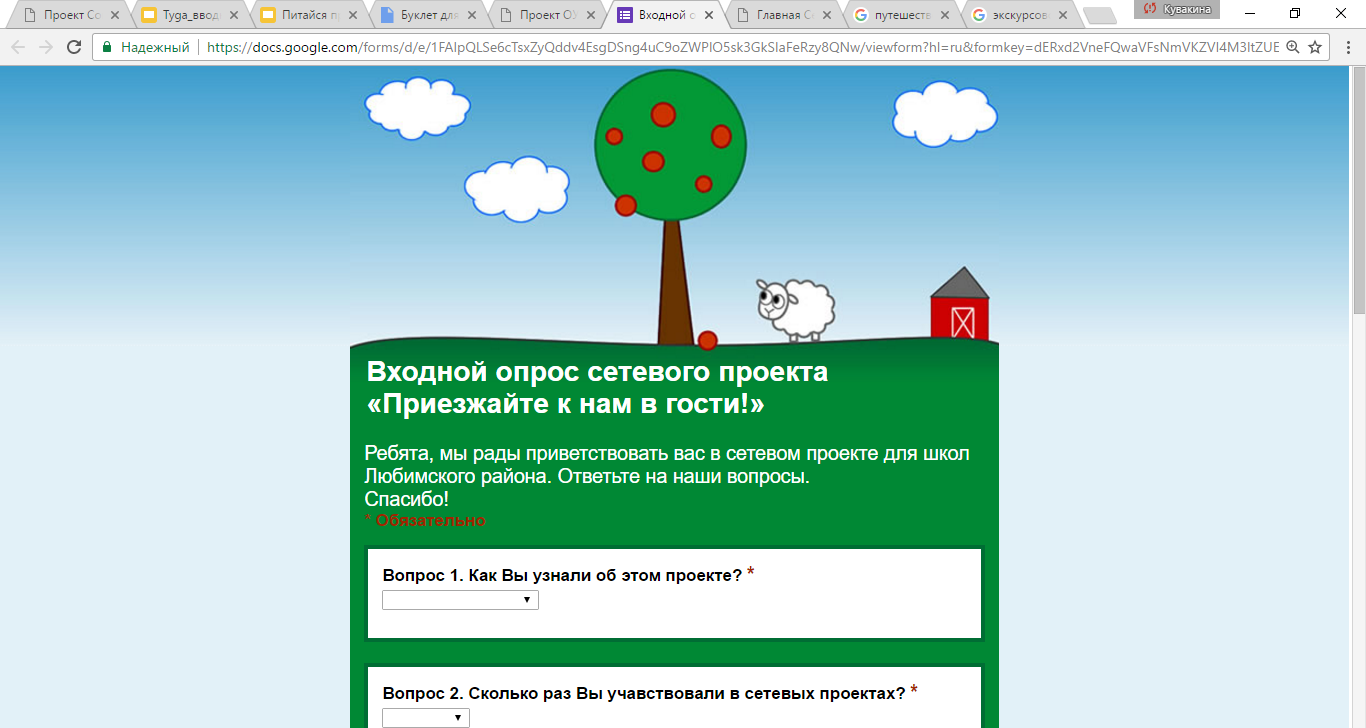 Шаги проекта
Наши предложения! 22 марта - 6 апреля 2017
Создаем список будущих туристических объектов;
Размещаем фотографии и описание объектов на странице команды. 
7 - 17 апреля 2017 
Открытое голосование и определение 5 самых рейтинговых объектов!!! (голосовать могут все: ребята, учителя, родные и близкие, жители Любима. Ссылка на голосование со всех сайтов школ!)
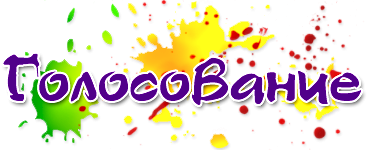 Шаги проекта
Работаем, засучив рукава! 18 апреля – 12 мая 2017
Распределяем объекты для экскурсий;
Ищем и оформляем материал о туристическом объекте (используем текст, изображения, звук, видео, ставим метку на карте);
Получаем коллективный wiki-путеводитель для туристов «Приезжайте к нам в гости»;
Создаем туристический  буклет (на рус и англ);
Разрабатываем туристический маршрут по своему краю для свои сверстников.
4 и 5 ШАГ работаем совместно с другими командами!
Шаги проекта
Подводим итоги! июнь 2017
Презентуем результаты работы 
Путешествуем по своему туристическому маршруту!
Шаги проекта
Контролируй, оценивай, предлагай! 
Во время проекта
Сверяй свою работу с Дневником проекта; 
Пользуйся шаблонами для описания;
Оценивай и совершенствуй свою работу и работу других;
Задавай вопросы руководителям, координаторам, экспертам проекта.
Какие правила будем выполнять, чтобы добиться успеха?
Каждый может высказать своё мнение.
Один говорит, а остальные слушают.
Каждое предложение обсуждается в команде.
Общее решение принимается всей командой.
…..
Добавь свои правила!
Добро пожаловать в проект
«Приезжайте к нам 
в гости!»
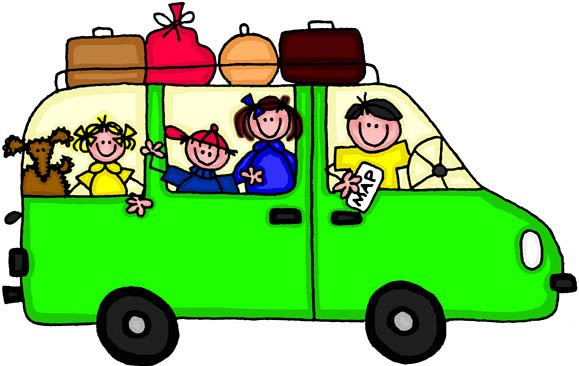